What does the language of food say about us?
Hoang Van, Ahmad Musa, Hang Chen, Mihai Surdeanu, and Stephen Kobourov

LOUHI 2019
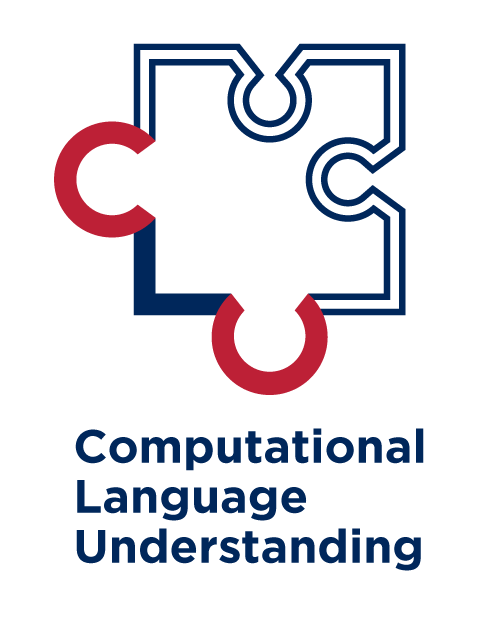 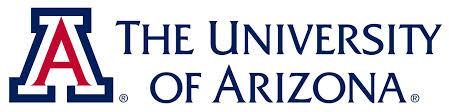 1
Motivation
30.3M diabetes cases in the US in 2015, of whom 7.2M were undiagnosed
Diabetes caused over 79K US deaths in 2015
Diabetes caused $245B in economic costs in 2012
2
Projected US diabetes prevalence
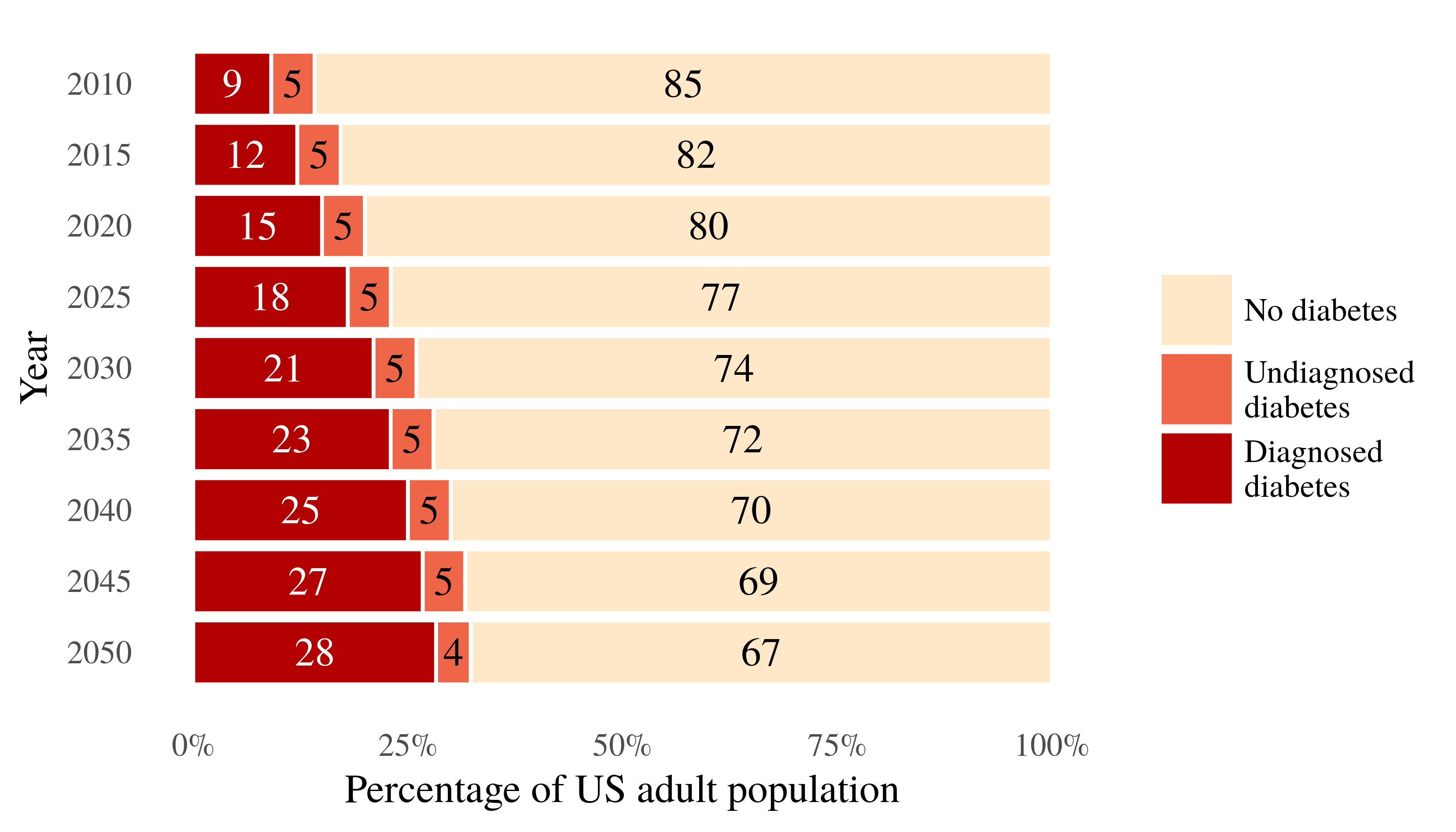 3
Boyle et al. (2010)
Motivation
Twitter sees 6,000 new tweets per second, from a representative sample of the US population (Mislove et al., 2011)
Our previous work has shown that the language of food is predictive of health risks for communities (Fried et al., 2014) and individuals (Bell et al., 2018)
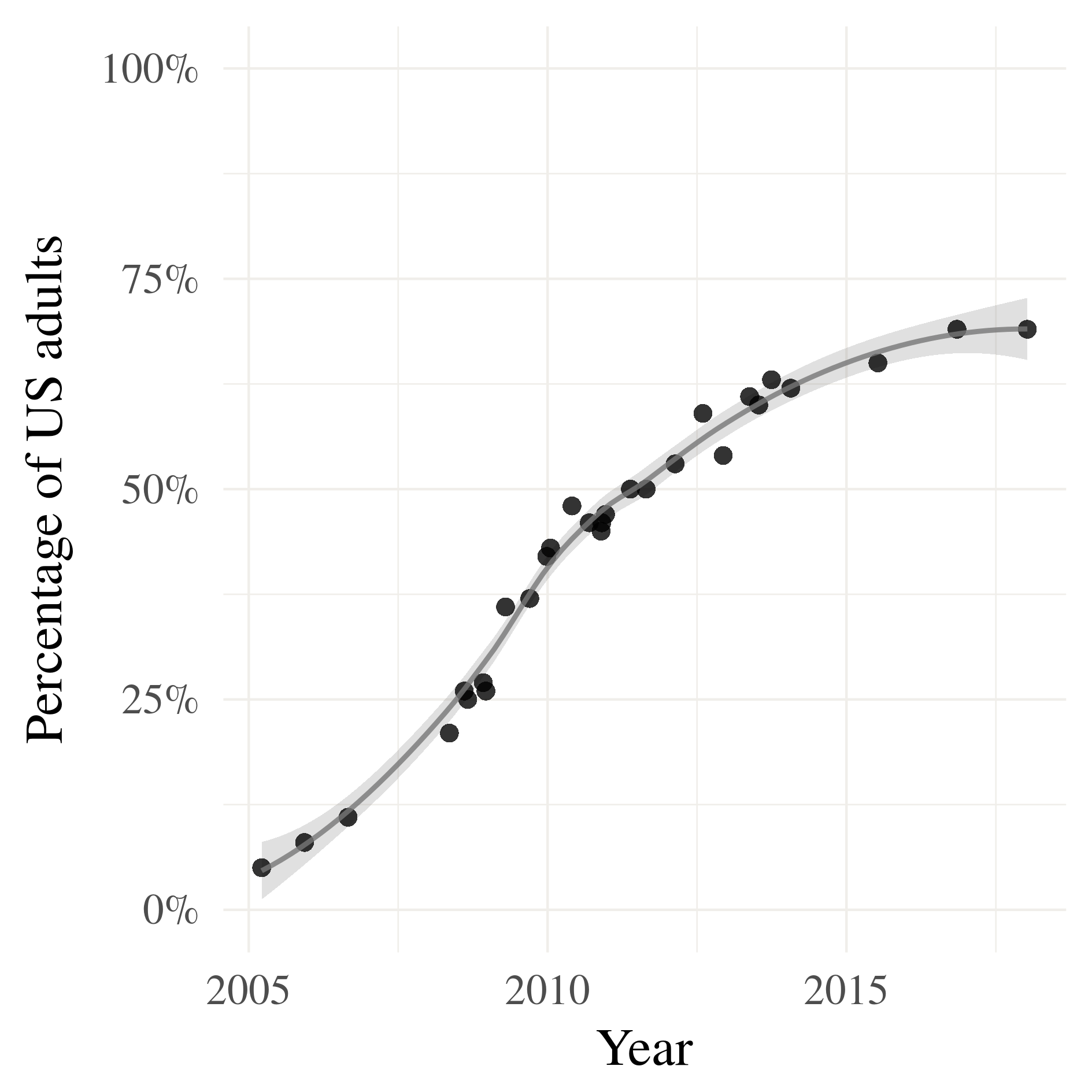 US adults using social media
Pew Research Center (2018)
4
Where we started (Fried et al., 2014)
Collected 3.5M tweets (560K localized to US) between 10/2013 and 3/2014
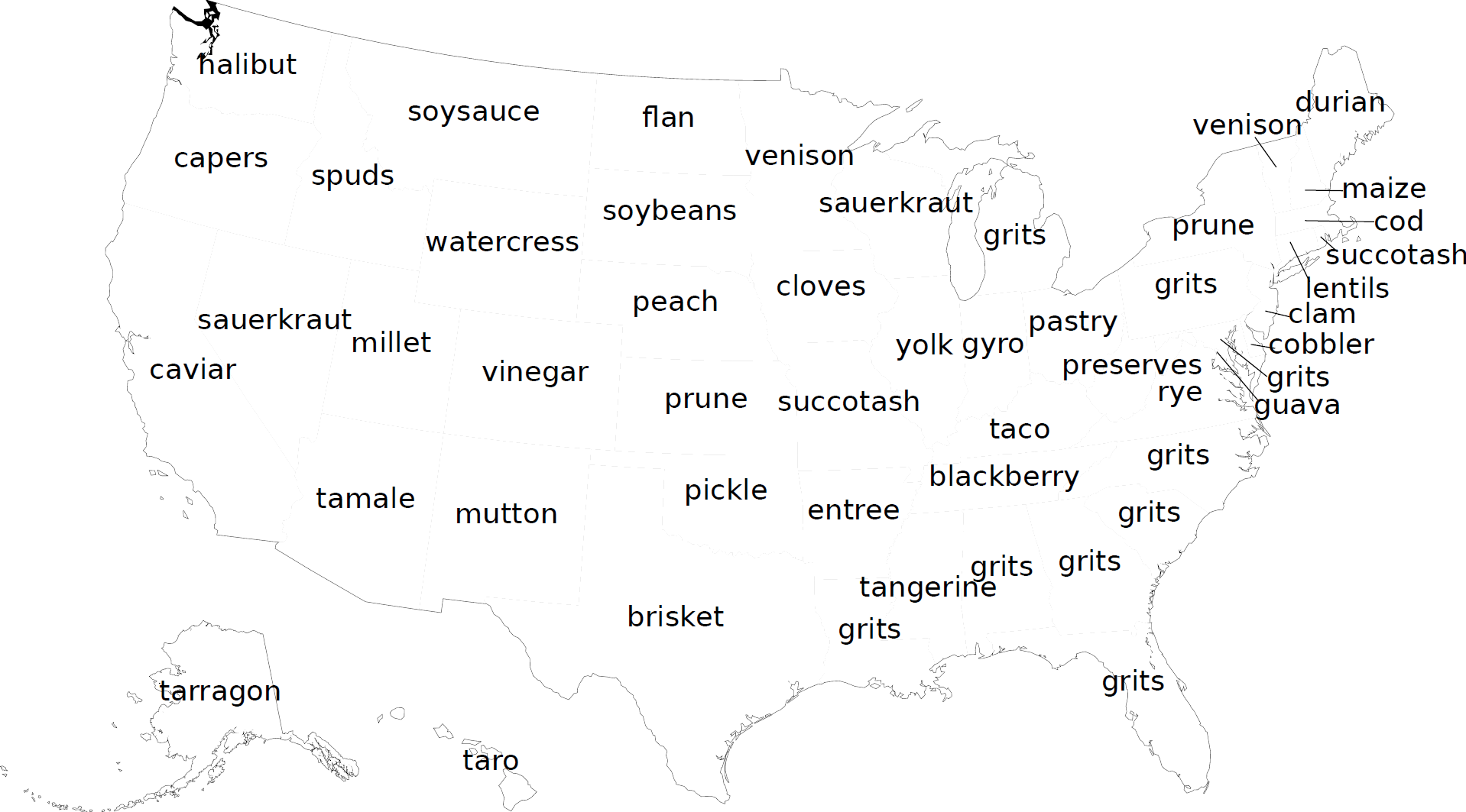 5
State-level prediction of risk (Fried et al., 2014)
6
Press
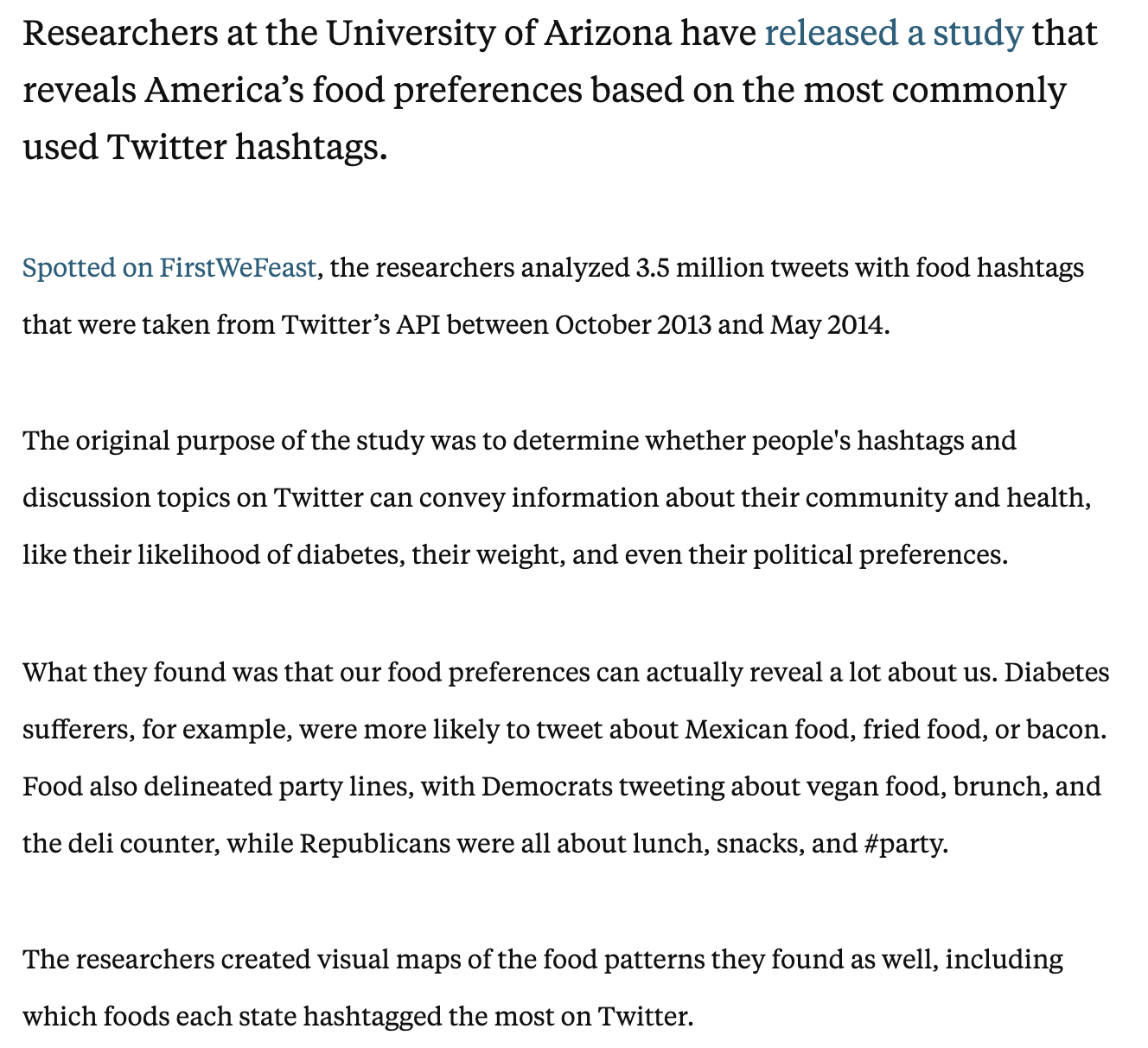 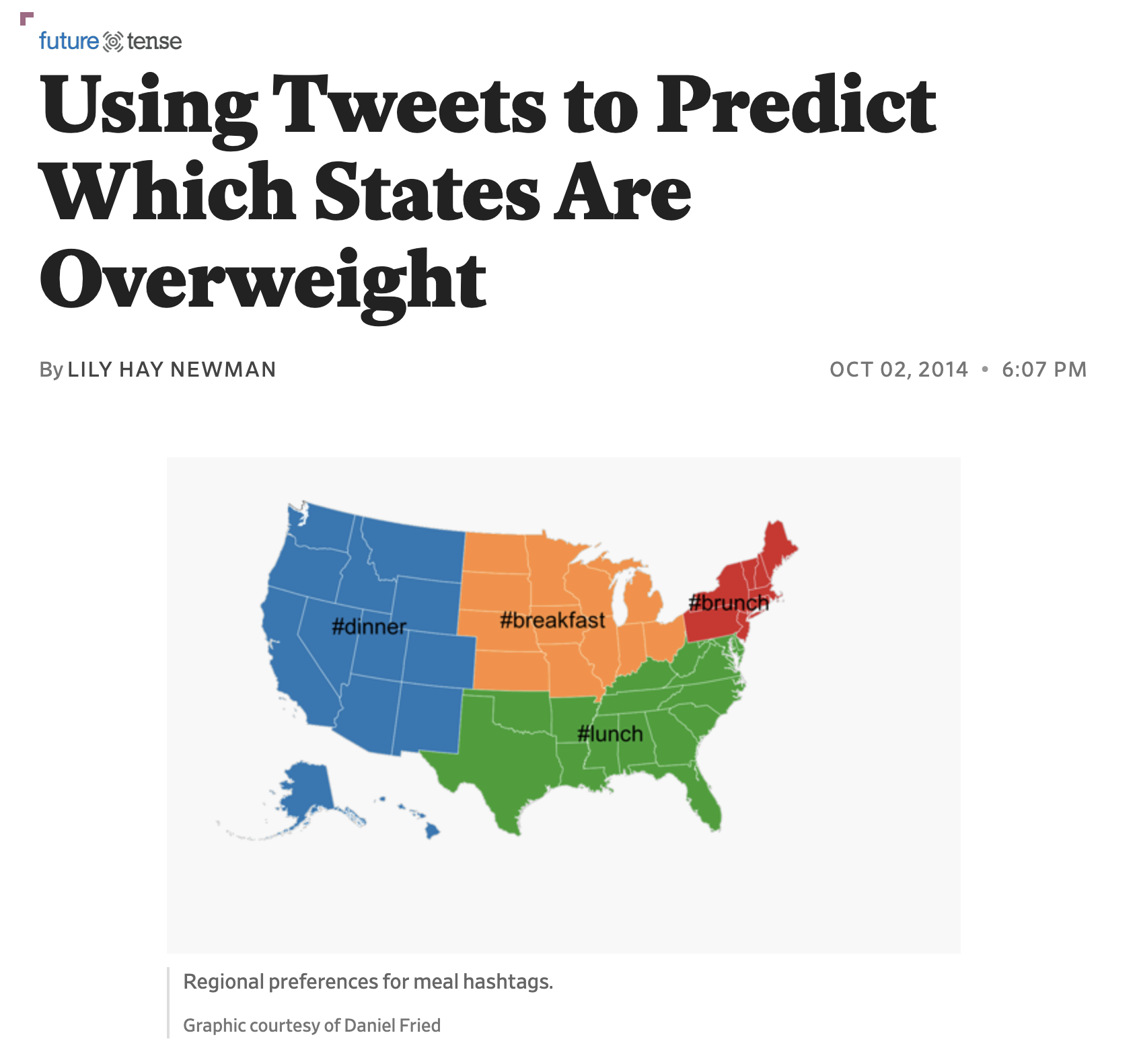 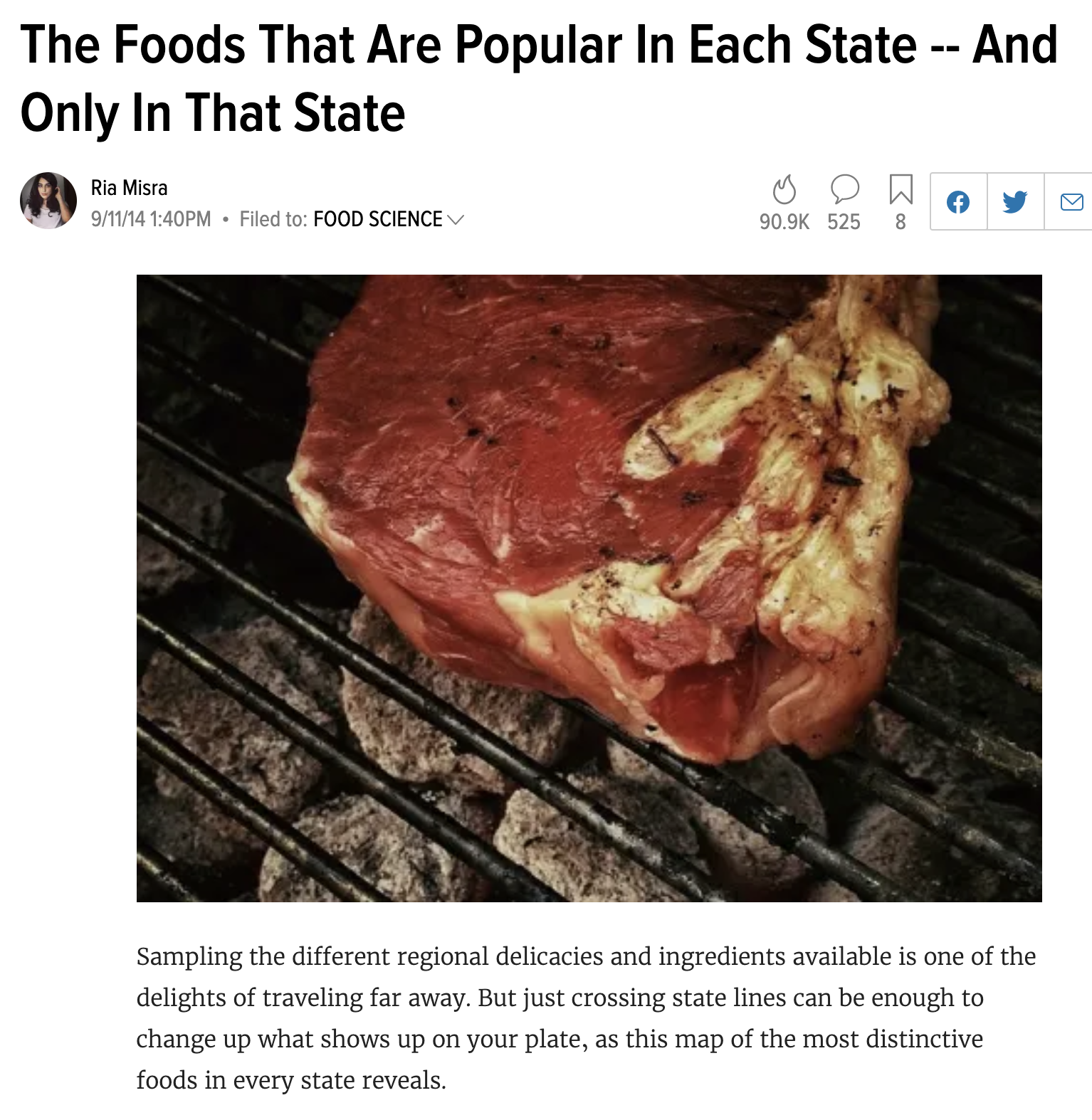 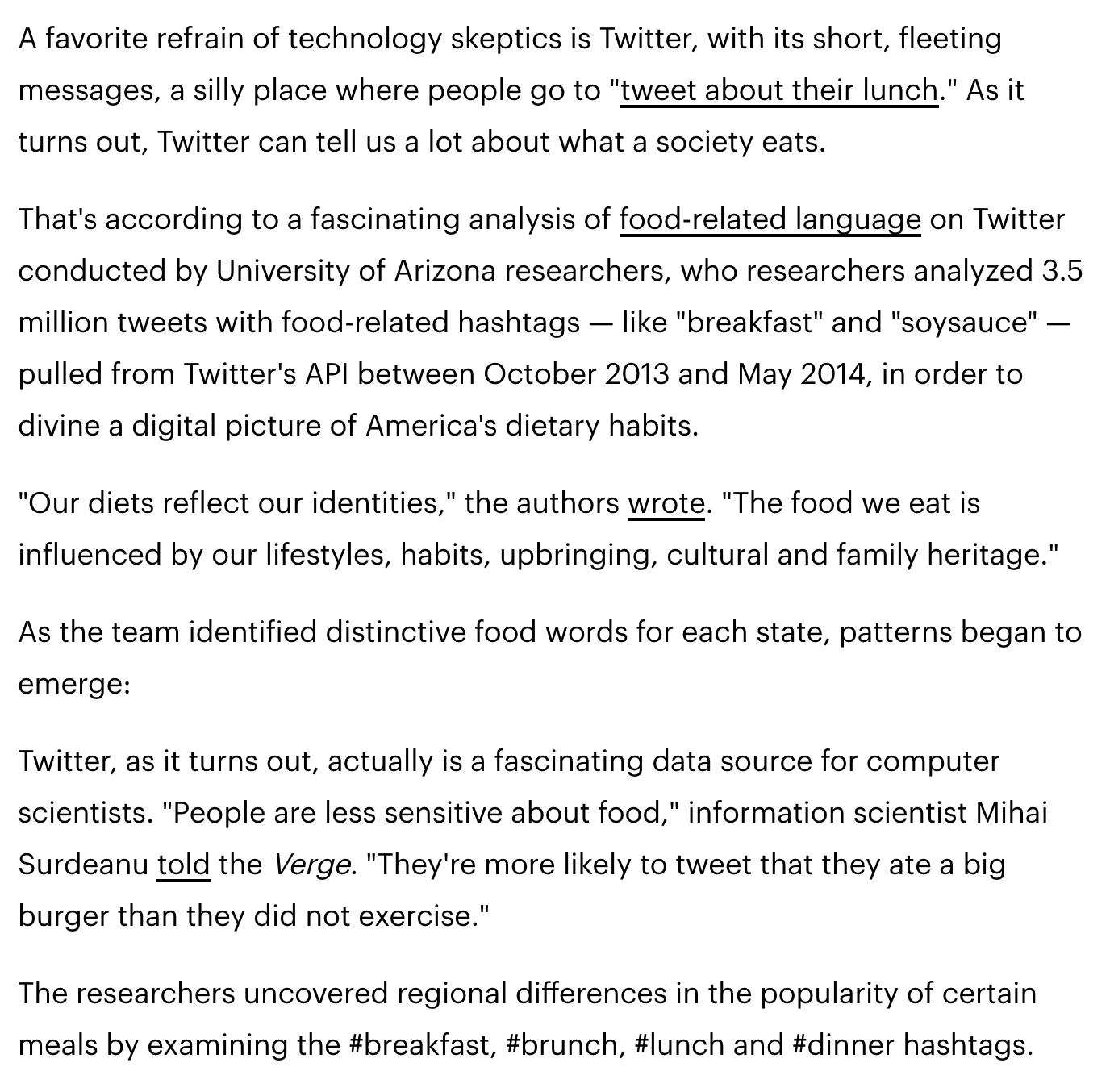 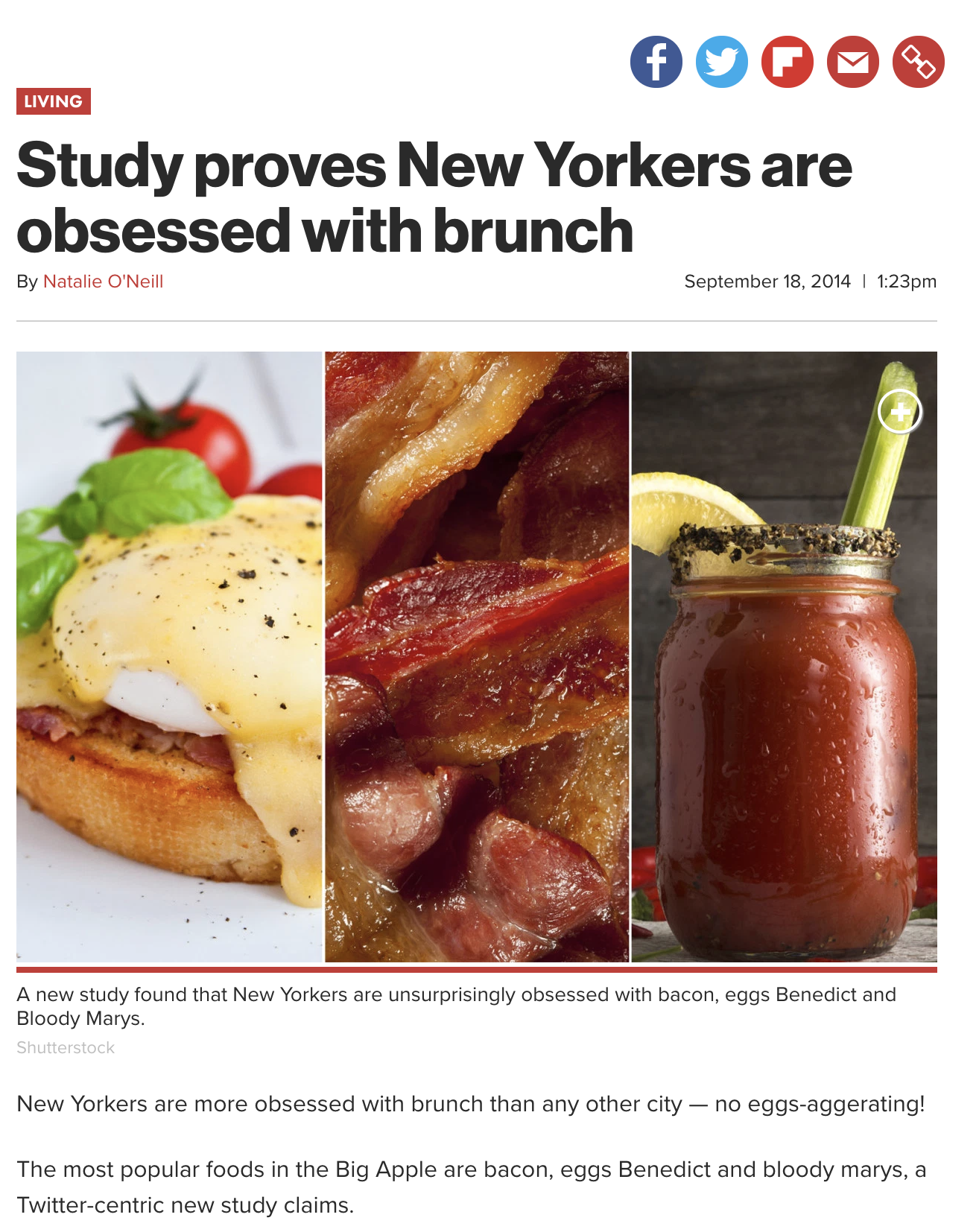 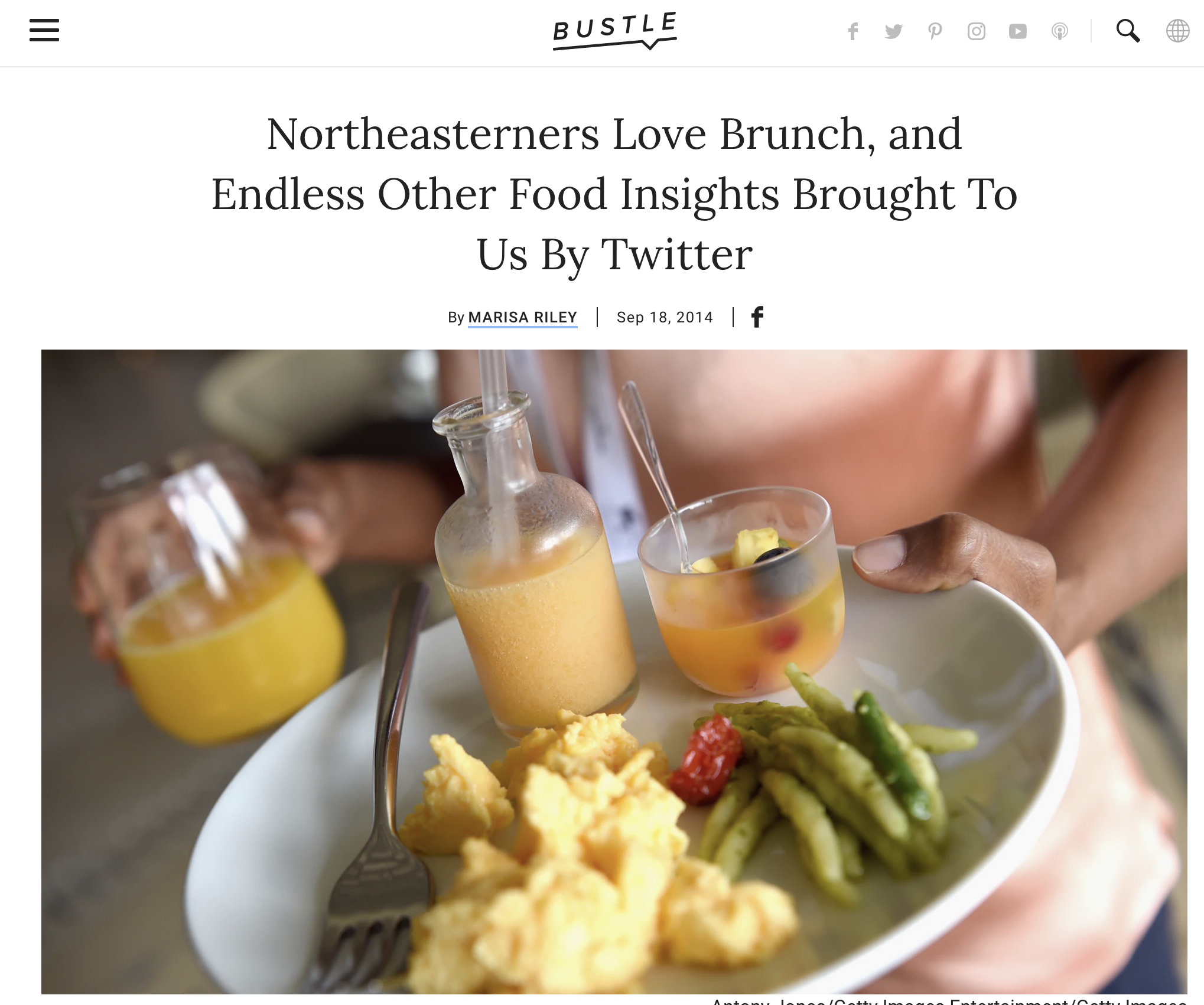 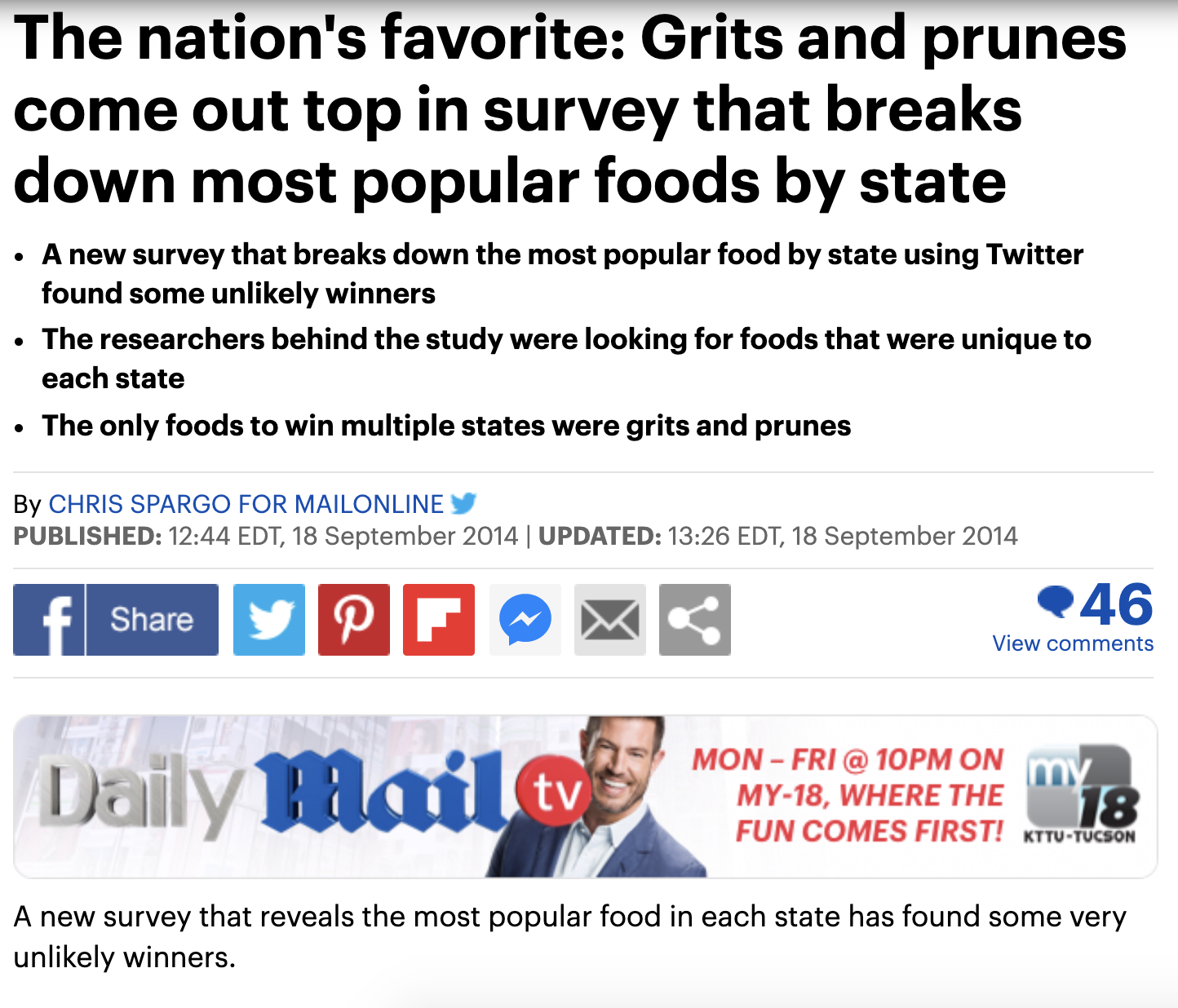 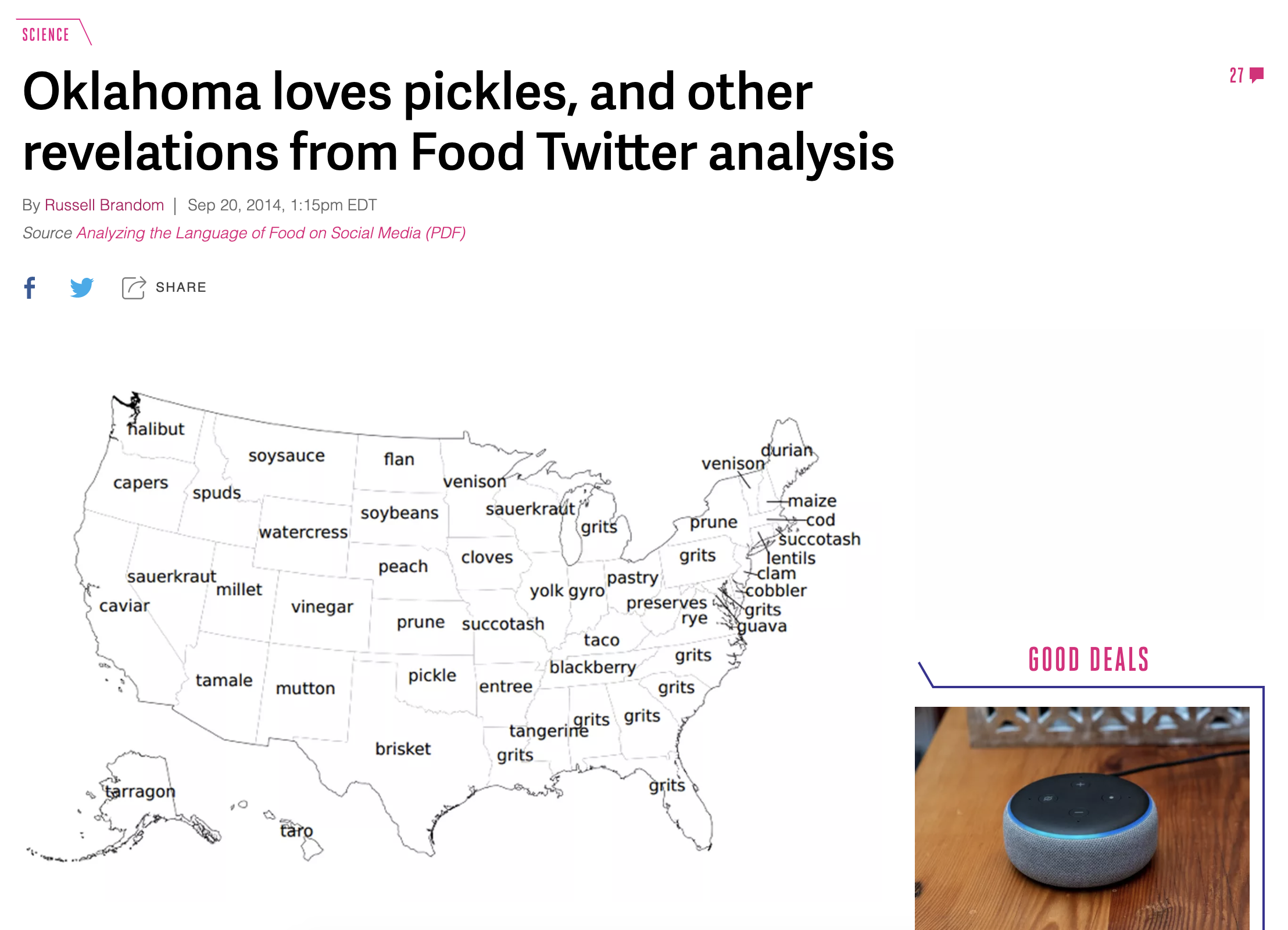 7
[Speaker Notes: Daily Mail, Washington Post, Fox News, The Verge, Slate
People resonate with food!]
Goals of this work
Revisit (Fried et al., 2014) with a lot more data (7 times larger dataset)
Improved results by 4 – 18%
Predicted additional state-level indicators such as income, poverty, and education levels
Investigate the overlap between socioeconomic factors and the language of food
The language of food is distinct from these factors
Analyze language trends over time
It is not great
Visualize and inspect the data
Discovered semantic relations between foods and various categories
8
methods
9
Data collection
Collected 24.5M tweets (4.3M localized to US) between 10/2013 and 8/2018
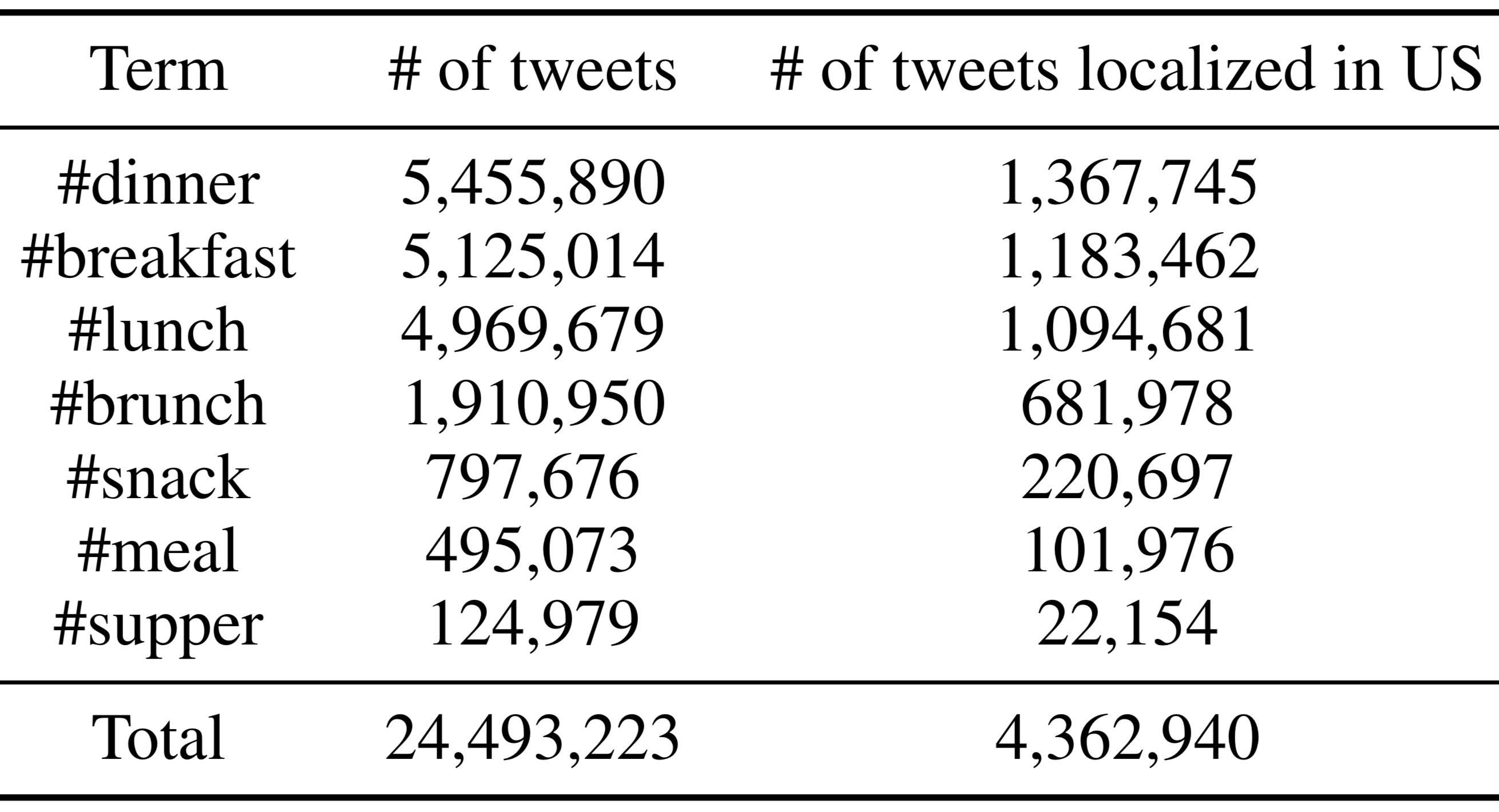 Localization used both self-reported user location in meta data and geo tagging
10
State-level prediction tasksDependent variables
Task 1: Type 2 diabetes mellitus (T2DM) rate prediction
Percentage of individuals in a state who have been diagnosed with T2DM
Data from the Kaiser Commission on Medicaid and Uninsured (KCMU)’s analysis of the Center for Disease Control’s Behavioral Risk Factor Surveillance System (BRFSS) 2017 Survey 
Task 2: Income rate prediction
Household median income in a state
Data from the United States Census Bureau (USCB)’s analysis of the American Community Survey (ACS)’s Income and Poverty in the United States: 2017
11
State-level prediction tasksDependent variables
Task 3: Poverty rate prediction
Percentage of people in a state under the poverty threshold
Data from USCB’s analysis of the ACS’s Income and Poverty in the United States: 2017 
Task 4: Education rate prediction
Higher education attainment rate (HEAR)
Data from the Center of American Progress (CAP)
All dependent variables converted to binary variables by comparing them with the corresponding national median
E.g.: the National median T2DM rate is 10.8%. West Virginia assigned the label 1 (high) because it has a rate of 15.2%
12
Classifiers
Deep averaging network 
(Iyyer et al., 2015)
Linear support vector machines (SVM)
Random forests (RF)
All classifiers evaluated using LOOCV on the 50 + 1 states
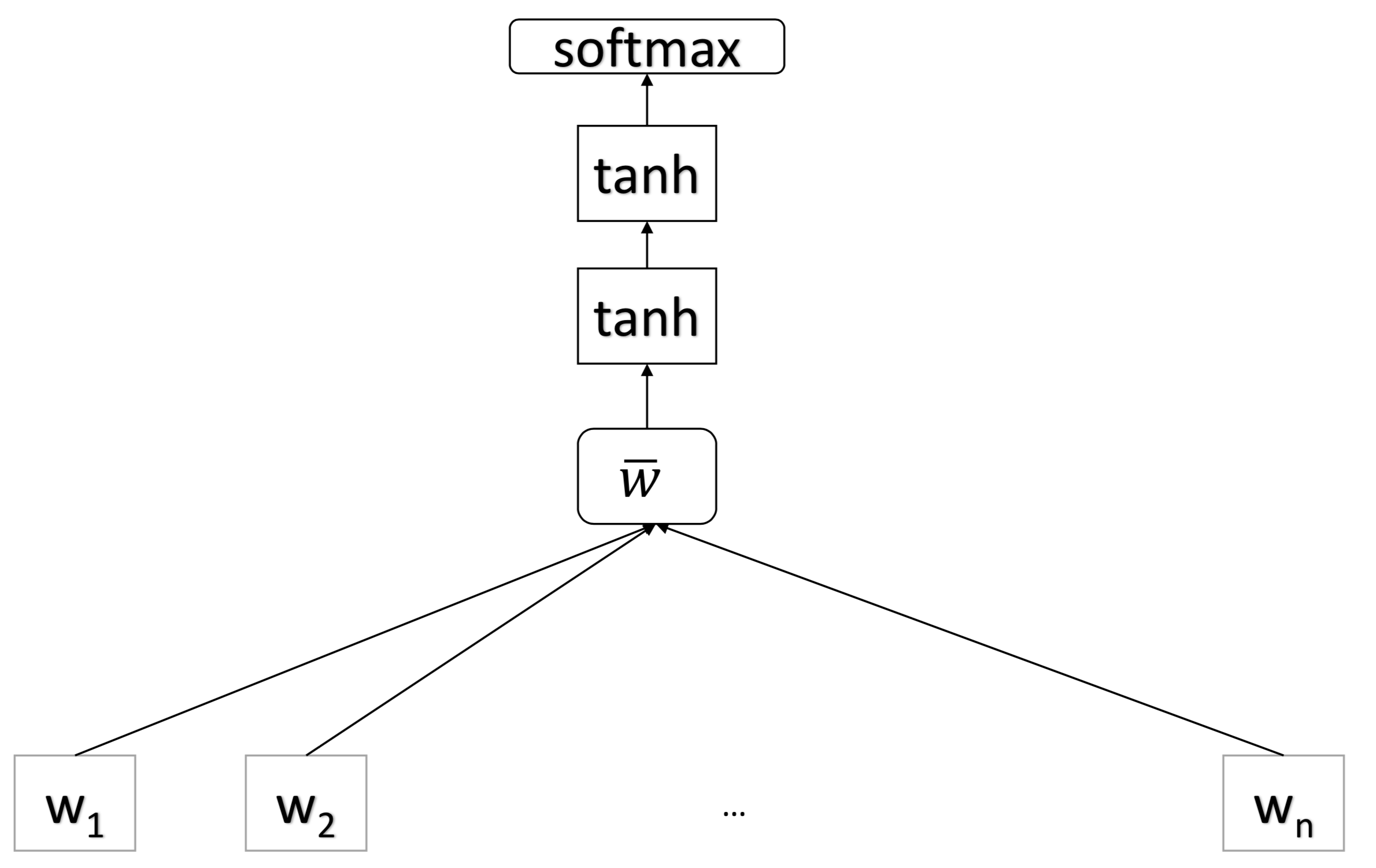 Embeddings computed over 24M food tweets
13
[Speaker Notes: 50 states + Washington DC

DAN: We hypothesize that the reason behind this low performance is the small number of data points (51), which is insufficient to train a neural network.]
Features derived from food language
Bag of words
All words
A closed set of 800 words associated with food
Hashtags
Topics
200 topics created using LDA
The topic with highest probability assigned to each tweet

Feature value = number of tweets containing it
14
Features from socioeconomic factors (for T2DM prediction only)
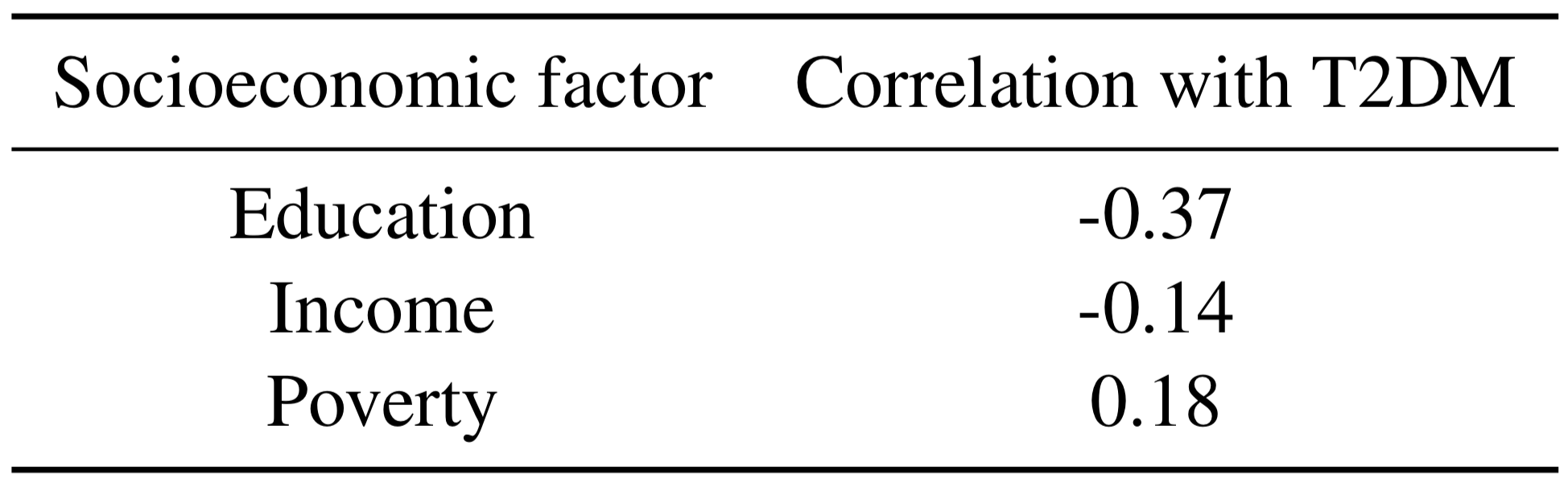 Correlation between socioeconomic factors and US T2DM rate
The correlation with each state’s T2DM rate was added as a distinct feature (multiplied by a constant)
15
results
16
T2DM prediction using the SVM classifier
Hashtags
Food words
Food words + LDA
All words
Food words + Hashtags  + LDA
17
T2DM prediction using the SVM classifier
More data is better: we consistently outperform Fried et al., by up to 12%
Simpler features are Ok: 800 food words obtain nearly the same performance as all words
Hashtags
Food words
Food words + LDA
All words
Food words + Hashtags  + LDA
18
T2DM prediction using the SVM classifier
Again, more data is better: our classifier benefits more from feature combinations
Hashtags
Food words
Food words + LDA
All words
Food words + Hashtags  + LDA
19
Learning curve for T2DM prediction
Considerable improvements from more data, regardless of features used
20
T2DM learning curve in reverse chronological order
Older tweets not relevant for T2DM prediction
21
[Speaker Notes: Suggests that people change their eating behavior over a period spanning multiple years, and
Older data not relevant for predicting recent health.]
Predicting other socioeconomic factors from the language of food
Poverty
Education
Income
Best single feature group    Best feature combination
22
Predicting other socioeconomic factors from the language of food
Poverty
Education
Income
Best single feature group    Best feature combination
23
Predicting other socioeconomic factors from the language of food
We can predict these factors from the language of food alone, with accuracies between 66 and 84%
Feature combinations improve performance by up to 4%
Poverty
Education
Income
Best single feature group    Best feature combination
24
Using socioeconomic factors as features for T2DM prediction
Food words + LDA
Hashtags + LDA
All words + LDA
Food words + Hashtags + LDA
25
Language-only features    Language + a socioeconomic factor
Using socioeconomic factors as features for T2DM prediction
Food words + LDA
Hashtags + LDA
All words + LDA
Food words + Hashtags + LDA
26
Language-only features    Language + a socioeconomic factor
Using socioeconomic factors as features for T2DM prediction
Food words + LDA
Hashtags + LDA
All words + LDA
Food words + Hashtags + LDA
27
Language-only features    Language + a socioeconomic factor
Using socioeconomic factors as features for T2DM prediction
Food words + LDA
Hashtags + LDA
All words + LDA
Food words + Hashtags + LDA
28
Language-only features    Language + a socioeconomic factor
Using socioeconomic factors as features for T2DM prediction
Education and income do not help in the SVM, but they do help a bit in the RF classifier (see paper).
Food words + LDA
Hashtags + LDA
All words + LDA
Food words + Hashtags + LDA
29
Language-only features    Language + a socioeconomic factor
Using socioeconomic factors as features for T2DM prediction
Poverty consistently helps prediction accuracy.
Using poverty alone yields 58% T2DM accuracy.
Food words + LDA
Hashtags + LDA
All words + LDA
Food words + Hashtags + LDA
30
Language-only features    Language + a socioeconomic factor
What we learned so far (1/3)
Observation #1 (a): multiple state-level characteristics can be estimated fairly accurately from the language of food alone!

Observation #1 (b): the language of food provides distinct signal from other state-level features such as poverty
31
Food (language) trends
Annotated the 800-word food lexicon into healthy/unhealthy/neutral foods using recommendations from medical sites
Kappa agreement between any two annotators ranged between 0.39 to 0.72
32
Food (language) trends
Used four partitions of the tweet dataset, each containing a complete year’s set of tweets (from 2014 to 2017)
Computed the PMI between each food word category (t) and year (y):
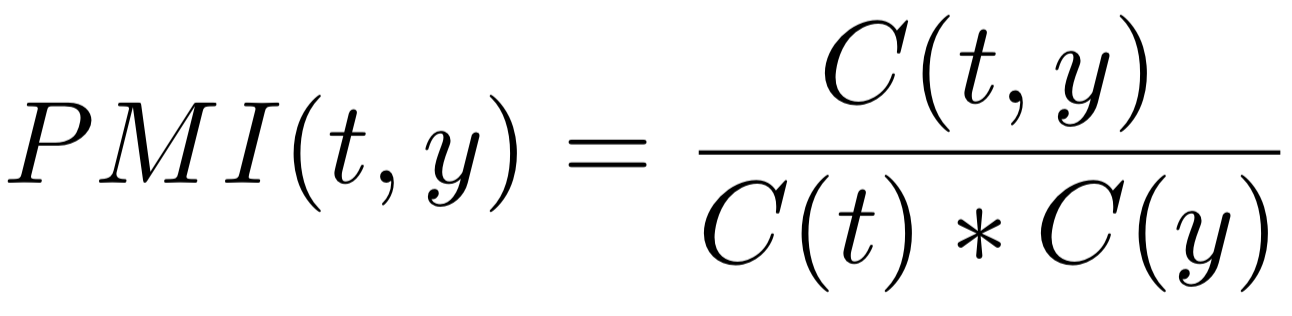 33
Food (language) trends
Slight increase in mentions of unhealthy and neutral foods
Decrease in mentions of healthy foods
34
What we learned so far (2/3)
Observation #2: are we experiencing a continued decline in dietary patterns in the US?
35
Visualizing relations between food language and various semantic categories
Generated embeddings from all tweets collected to date using word2vec (Mikolov et al., 2013)
Projected them in 2D using the semantic axes tool (Heimerl and Gleicher, 2018)
Each axis defined by two words (or two sets of words)
36
Visualizing relations between food language and various semantic categories
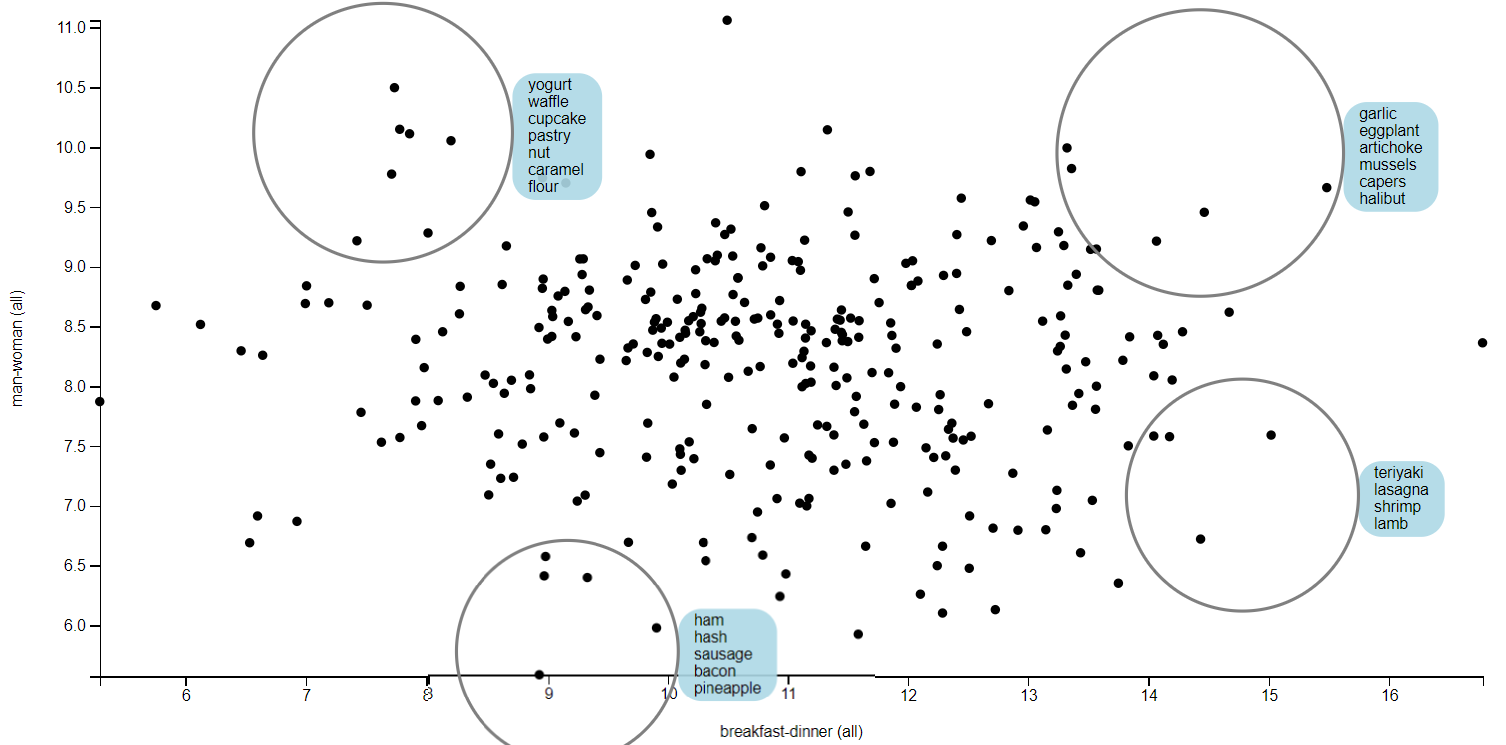 Women tend to be more health-conscious than men
man – woman
Men really like meat
Men really like meat
breakfast – dinner
37
Visualizing relations between food language and various semantic categories
Women prefer more gourmet foods
man vs. woman, vegetarian vs. low-carb diets
Men prefer more hearty foods
38
What we learned so far (3/3)
Observation #3: visualization helps discover hidden trends in dietary patterns
39
Contributions of this work
Predicted state-level characteristics from the language of food, with 7 times more data than Fried et al. (2014)
Improved results by 4 – 18%
Predicted additional state-level indicators such as income, poverty, and education levels
Investigated the overlap between socioeconomic factors and the language of food
The language of food is distinct from these factors
Analyzed language trends over time
There is a downward trend in the usage of healthy food words
Visualized the data
Discovered semantic relations between foods and various categories
40
Future work
Used this data and models to improve the prediction of health risk for individuals
Task that is plagued by sparsity
Use community information as a form of prior?
41
Thank you!
Mihai: msurdeanu@email.arizona.edu
Software: http://t4f.cs.arizona.edu/s/scatter.html
42
Acknowledgments
Mihai Surdeanu declares a financial interest in lum.ai. This interest has been properly disclosed to the University of Arizona Institutional Review Committee and is managed in accordance with its conflict of interest policies.
43